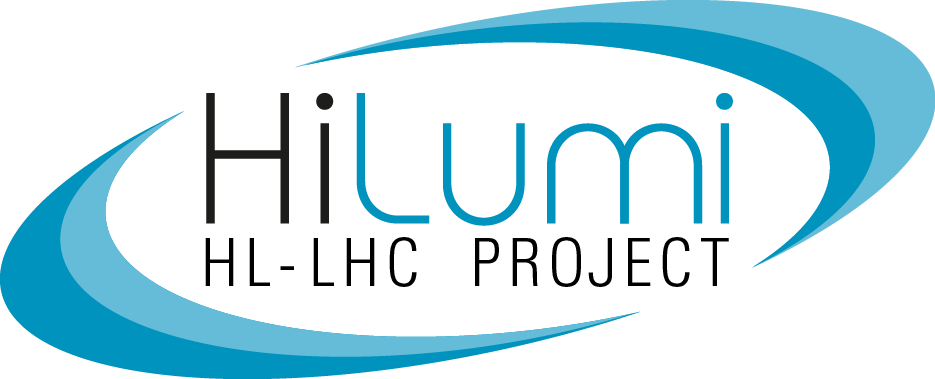 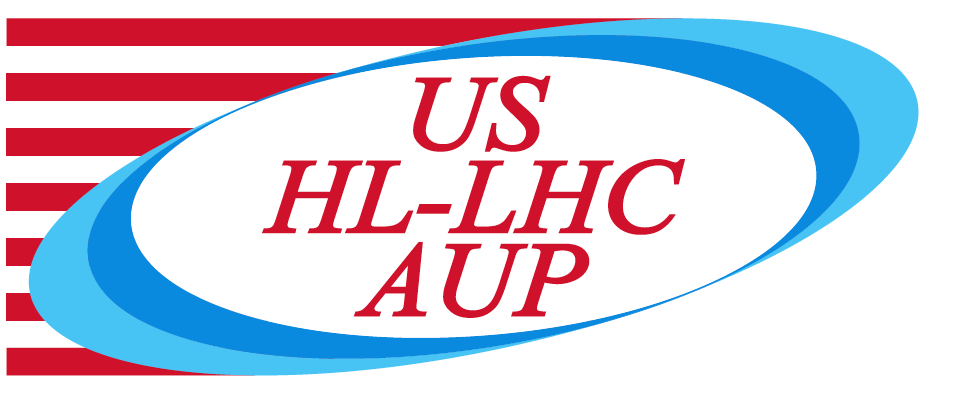 Cryoassembly Fabrication and Vacuum ComponentsStatus Update
Roger Rabehl (for Charles Orozco)
9 December 2024
Status
CA02
Basic Crating wrapped the assembly on Tuesday
Loaded into shipping container on Wednesday
Departed FNAL Thursday late morning
CA03
Closed up for vacuum check and atmosphere to insulating vacuum leak test
Permits submitted for second cold mass pressure test, expected ~today
Pressure testing new end can thermal shield components
Permitting in process for reservoir testing
Vacuum vessel note submitted for review
Dec 9, 2024
2
Vacuum Components
New vacuum carts
Assembly complete
ORC pending completion of recommendations from ORC walkthrough
Compressed air pressure regulators and relief valves received
Waiting on fuse holders
Plan to fill with oil and run a short functional test to confirm correct polarity
IB1 pump skid being used until the ORC is complete
Dec 2, 2024
3
Vacuum Components
Purge with nitrogen after each pressurization with helium and vent outside of building. Standard practice moving forward.
Tony, add steps to CM04, CM05, and (CM06 Adam) cold mass travelers.
Charlie, add steps to CA03, and (CA04 Adam) cryoassembly traveler.
Scroll pump exhaust backflow
Charlie/Sandor, develop design attaching to the KF exhaust port to supply nitrogen gas.
Replace CA03 HX flex line with SS tubing, Qb end can
Tony, procure SS tubing
Scott, form to usable shape
Tony, weld assy
Charlie, pressure leak check test (Roger)
O-ring length on cryo-vessel
Roger, update spreadsheet used on CA01 - complete
Leak check end cans used on CA02
Tony, design interface ring to seal IP/NIP end cans as a unit using plate in parking lot if possible. 
Tony, Scott, perform leak check on CA02 end cans by 17 Jan 2025.
Gas Analyzer
Roger/Thomas use gas analyzer to measure ICBA helium
CA03 combination pressure/leak test
Charlie/Roger, urgently obtain test permit signatures – in progress
Dec 2, 2024
4